Śląska Sieć Szkół i Przedszkoli Promujących Zdrowie
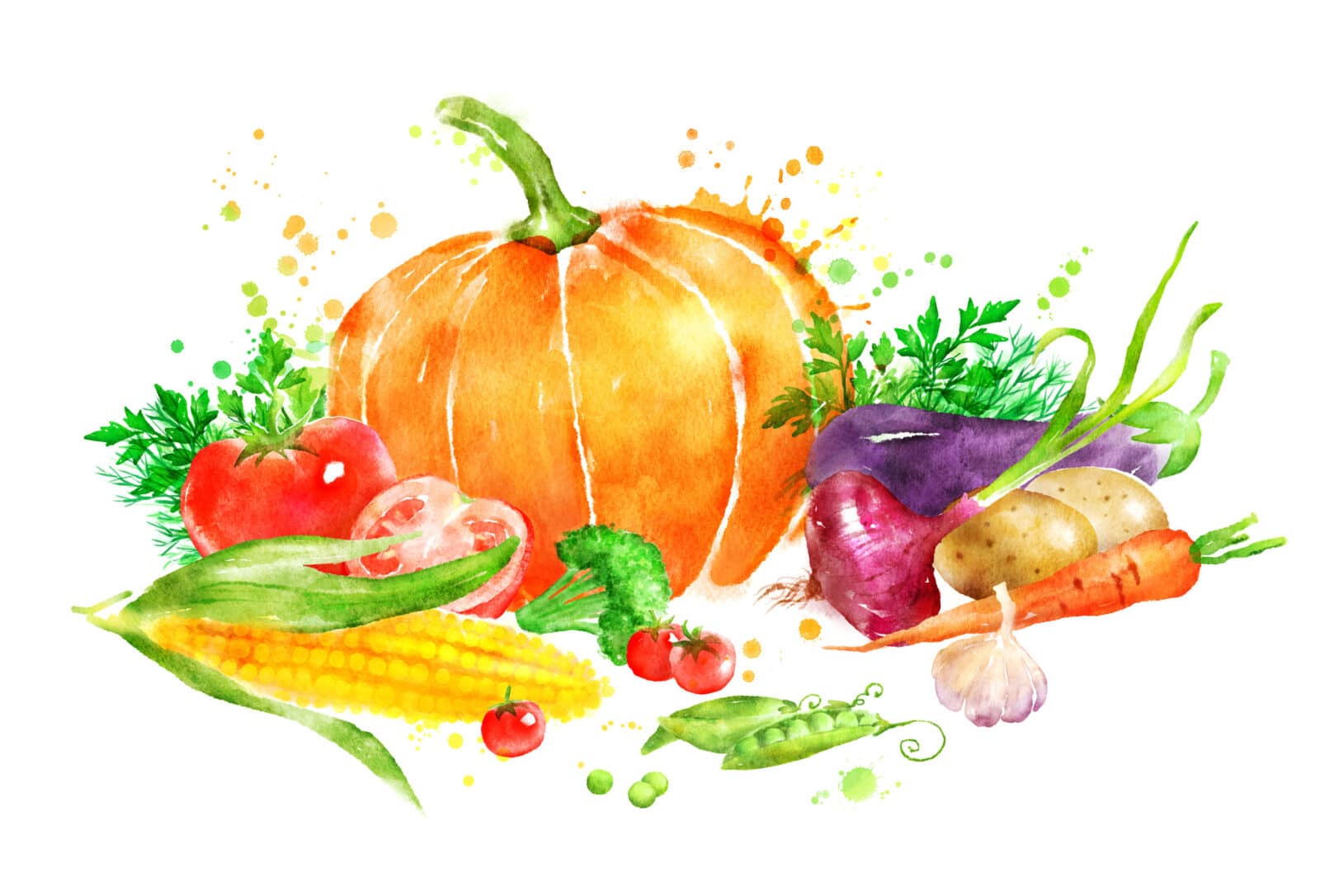 Miejskie Przedszkole nr 5 
w Katowicach
W 2018 roku jako jedno z nielicznych przedszkoli w Katowicach otrzymaliśmyKRAJOWY CERTYFIKAT PRZEDSZKOLE PROMUJĄCE ZDROWIEWarunkiem otrzymania w/w Certyfikatu było:-posiadanie Certyfikatu I stopnia minimum 3 lata,- aktualny program autorski,- aktualna strona internetowa (zakładka ŚSSZiPZ),- przeprowadzenie autoewaluacji na wybranej grupie badawczej, w której powinni się znaleźć przedstawiciele całej społeczności przedszkolnej (rodzice, dzieci, dyrektor, nauczyciele, pracownicy niepedagogiczni) z wykorzystaniem narzędzi badawczych: kwestionariuszy ankiet, wywiadu, obserwacji i rysunków dzieci. W bieżącym roku szkolnym ubiegamy się po raz drugi o KRAJOWY CERTYFIKAT PRZEDSZKOLA PROMUJĄCEGO ZDROWIE.W kolejnych slajdach przedstawiamy wyniki autoewaluacji przeprowadzonej w miesiącu listopadzie 2023r. na grupie przedstawicieli wybranych z całej społeczności przedszkolnej.
Badanie zostało przeprowadzone w listopadzie 2023 roku. Łącznie wzięło w nim udział 121 osób,                               w tym dyrektor, 14 nauczycieli,                                                 14 pracowników niepedagogicznych,                                        50 rodziców i 42 dzieci (6-latków). Kwestionariusz ankiety został podzielony                         na 6 części, w których badano                                               4 standarty i 2 efekty działań.
STANDARD I  Koncepcja pracy przedszkola, jego organizacja i struktura sprzyjają realizacji długofalowych, zaplanowanych działań dla wzmocnienia zdrowia dzieci, pracowników i rodziców dzieci
Podsumowanie wyników w standardzie pierwszym
STANDARD IIKlimat społeczny przedszkola sprzyja dobremu samopoczuciu i zdrowiu dzieci, pracowników i rodziców dzieci
Nauczyciele - 100% odpowiedziało tak/ raczej takPracownicy niepedagogiczni -  93% odpowiedziało tak/ raczej takRodzice - 94% odpowiedziało tak/ raczej tak
ARKUSZ ZBIORCZY DLA STANDARDU DRUGIEGO: Badanie klimatu społecznego w grupie przedszkolnej techniką „Narysuj i opowiedz”
Co lubię w przedszkolu ? (najczęściej powtarzające się wypowiedzi dzieci)
Lubię chodzić do przedszkola, czuję się tu bezpiecznie. Jest wesoło, radośnie i fantastycznie. Lubię się przytulać                  z panią, lubię z nią rozmawiać, jest zawsze uśmiechnięta, ma ciekawe i interesujące pomysły, lubię zabawy z piłką z panią   w ogrodzie i pomaganie podczas sprzątania. Lubię wspólne śpiewanie i tańczenie, ćwiczenia na sali gimnastycznej. zajęcia plastyczne, naukę -rozwiązywanie kart pracy. Obserwowanie przyrody (doświadczenia, kąciki przyrody). Wizyty              w kuchni-obserwowanie i pomoc w przygotowywaniu soków i surówek. Występy podczas uroczystości, spacery                           i wycieczki. Zabawy w ogrodzie, pikniki z rodzicami. Pyszne posiłki, dużo warzyw i owoców, herbatę owocową i miętową.  Samodzielne przygotowywanie sałatek, owocowych szaszłyków, kanapek. 
Czego nie lubię w przedszkolu (co mi się nie podoba)? 
 Nie lubię gdy jest marchewka, papryka, szczypiorek, ale staram się wszystkiego spróbować. Gdy pada deszcz,                                            bo nie możemy wyjść do ogrodu, gdy jestem chora i nie mogę iść do przedszkola. Nie lubię, gdy dzieci krzyczą,                           biją się i nie dzielą zabawkami. Gdy przeszkadzają podczas zabawy.
STANDARD IIIPrzedszkole prowadzi edukację zdrowotną dzieci i stwarza im warunki do praktykowania w codziennym życiu zachowań prozdrowotnych
98% nauczycieli odpowiedziało tak/ raczej tak96% pracowników niepedagogicznych odpowiedziało tak/ raczej tak90,2% rodziców odpowiedziało tak/ raczej tak
STANDARD IVPrzedszkole podejmuje działania w celu zwiększenia kompetencji pracowników i rodziców dzieci w zakresie dbałości o własne zdrowie oraz do prowadzenia edukacji zdrowotnej dzieci
82% ankietowanych odpowiedziało tak/ raczej tak
EFEKTY DZIAŁAŃDobre samopoczucie w przedszkoluNajczęściej pojawiające się czynniki wpływające na samopoczucie:Dobre relacje pomiędzy pracownikami, dobra współpraca całej społeczności przedszkola, pozytywne kontakty z rodzicami, życzliwa atmosfera, swoboda działań, przestrzenne i dobrze wyposażone sale, świetne zaplecze pracy, bardzo pomocny dyrektor. Ciepła atmosfera, domowa kuchnia, życzliwy personel, szczęśliwe dzieci, mili wychowawcy, wykwalifikowana, profesjonalna kadra, bezpieczeństwo jako priorytet, zawsze pomocny dyrektor, przyjazny stosunek do rodziców, dbanie o wszechstronny rozwój dzieci, zaufanie do rodzica, uśmiech dzieci, „ociąganie się” z wyjściem do domu.
Podejmowanie działań dla wzmocnienia zdrowiaNajczęściej podejmowane działania: Ograniczenia spożycia soli i cukru, picie większej ilości wody niegazowanej, zwiększenie aktywności fizycznej – jazda na rowerze, bieganie, fitness, pływanie. Ograniczenie korzystania z komputera i telewizji, codzienne spacery  i jazda na rowerze zależnie od pory roku, zamiana soków w kartonach na soki „własnej roboty” i wodę niegazowaną, zamiana białego pieczywa na ciemne,                         cykliczne wyjścia na siłownię, raz w tygodniu dzień warzyw i owoców,                          zajęcia sportowe dla całej rodziny w godzinach popołudniowych, regularny rozkład dnia.
Co jest największym osiągnięciem (mocną stroną) przedszkola?Zmiana nawyków dzieci, rodziców i pracowników przedszkola dotyczących zdrowego trybu życia.Bardzo dobrze wyposażona baza przedszkola. Dwie sale gimnastyczne.Zmiana jadłospisu dla przedszkolaków.Korzystanie z pieca konwekcyjno-parowego podczas przygotowywania posiłków.Samodzielne przygotowywanie soków i jogurtów w kuchni przedszkolnej                     (ze świeżych owoców i warzyw sezonowych).Samodzielne uprawianie warzyw w skrzyniach ekologicznych. Udział w programach i projektach edukacyjnych                                           dotyczących promocji zdrowia. Posiadanie wielu Certyfikatów dotyczących promocji zdrowia                                         i aktywności ruchowej oraz bezpieczeństwa.
PODSUMOWANIEWnioski do dalszych działań:                                                                                                               - poszerzenie sposobów informowania rodziców                    o zajęciach/warsztatach dotyczących umiejętności wychowawczych - objęcie wsparciem pracowników niepedagogicznych w zakresie dbałości o zdrowie